L’établissement des faits en procédure administrative : entre instruction d’office et obligation de collaborer

Stéphane Grodecki
Chargé de cours à l’Université de Genève, 
docteur en droit, avocat à Genève
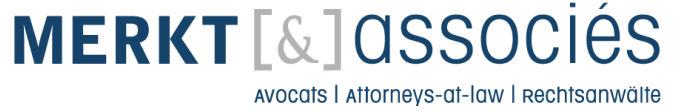 I. Introduction
Instruction d’office ou obligation de collaborer ?

Le publiciste n’aime pas choisir : il applique les deux.

Si la définition est connue, son application pratique est parfois plus compliquée (et l’obligation de collaborer va très loin).
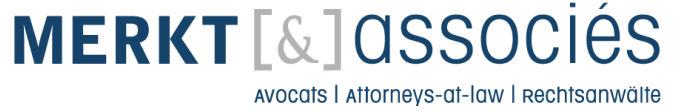 I. Plan
II. Le principe d’instruction d’office

III. L’obligation de collaborer

IV. Quelques exemples concrets


V. Conclusion
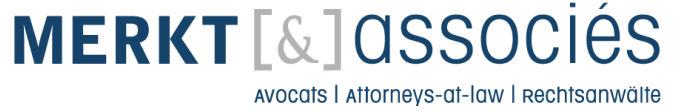 II. Le principe d’instruction d’office
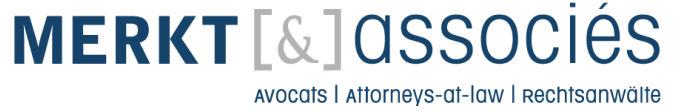 II. L’instruction d’office
Prévue par toutes les lois de procédure (12 PA, 43 LPGA, 12 LPA/GE, 14 LPJA/NE ou encore 28 LPA/VD).

Le principe de la maxime inquisitoire impose ainsi à l’autorité de définir les faits pertinents et de ne retenir que ceux qui sont dûment prouvés (ATF 148 II 465).

S’agissant de la preuve, les règles générales de 8 CC s’appliquent.

Il ne s’agit donc pas d’un principe absolu.
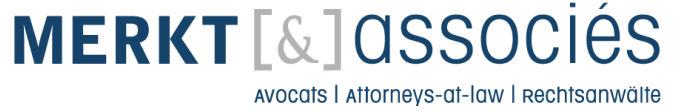 III. L’obligation de collaborer
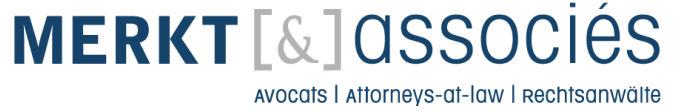 III. L’obligation de collaborer
Un principe général : 

La maxime inquisitoriale ne dispense pas pour autant les parties de collaborer à l’établissement des faits ; il leur incombe d’étayer leurs propres thèses, de renseigner le juge sur les faits de la cause et de lui indiquer les moyens de preuves disponibles, spécialement lorsqu’il s’agit d’élucider des faits qu’elles sont le mieux à même de connaître. En l’absence de collaboration de la partie concernée par de tels faits et d’éléments probants au dossier, l’autorité qui met fin à l’instruction du dossier en considérant qu’un fait ne peut être considéré comme établi, ne tombe ni dans l’arbitraire ni ne viole l’art. 8 CC relatif au fardeau de la preuve (ATF 148 II 465).
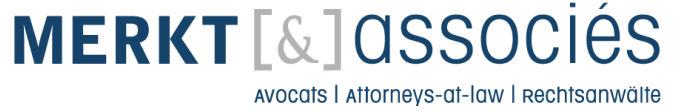 III. L’obligation de collaborer
2. Consacré explicitement par de très nombreuses normes : 

- fédérales (art. 13 PA, 90 LEI, 8 LAsi, 28 al. 2 et 43 al. 2 et 3 LPGA, 32 al. 2 LHID, 136 LIFD, notamment);

- cantonales (art. 22 LPA/GE, 30 LPA/VD), le cas échéant par voie jurisprudentielle uniquement (NE : cf. par ex. TC/NE CDP.2021.207 du 16 août 2022).
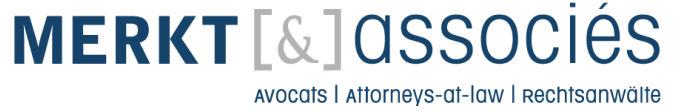 III. L’obligation de collaborer
3. A la définition très étendue (et un fardeau de la contestation très  »civil »: 

L’obligation de coopération des parties comprend ainsi l’obligation pour celles-ci d’apporter, dans la mesure où cela peut être raisonnablement exigé d’elles, les preuves commandées par la nature du litige et les faits invoqués, faute de quoi elles risquent de devoir supporter les conséquences du défaut de preuves. La juridiction administrative peut considérer comme avérés des allégués d’un recourant rendus vraisemblables et non contestés par un intimé se refusant à toute collaboration. Il incombe à l’administré d’établir les faits qui sont de nature à lui procurer un avantage, spécialement lorsqu’il s’agit d’élucider des faits qu’il est le mieux à même de connaître, notamment parce qu’ils ont trait à sa situation personnelle ; son devoir de collaboration est alors particulièrement élevé (ATF 148 II 465).
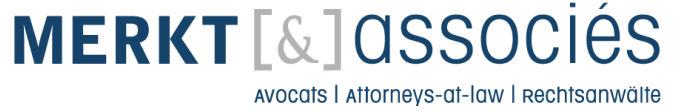 III. L’obligation de collaborer
4 Dont la violation a des conséquences importantes 

L’autorité est libérée de son devoir d’instruction, étant donné que l’administré n’a pas respecté son obligation de collaborer. Elle rend une décision en l’état du dossier quand les circonstances l’obligent ou l’autorisent à mettre fin à l’instruction. 

Et là les principes de 8 CC vont retrouver application.

Nouveauté jurisprudentielle toutefois : la violation de l’obligation de collaborer en cas de requête (d’aide sociale) ne peut pas signifier un non traitement du dossier : il faut rendre une décision sujette à recours (art. 29a Cst.; arrêt 8C_307/2022 du 4 septembre 2023, destiné à publication aux ATF).
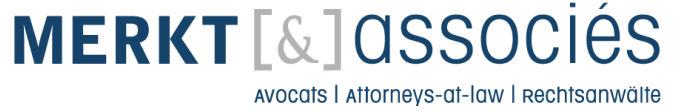 IV. Exemples concrets
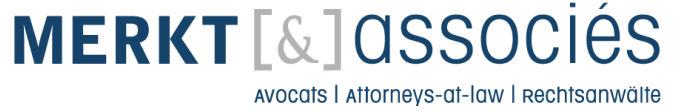 IV. Exemple : droit disciplinaire
ATF 148 II 465 : l’obligation de collaborer impose au médecin qui fait face à une procédure disciplinaire de demander la levée de son secret médical (même si la dénonciatrice a refusé de lever le secret médical).
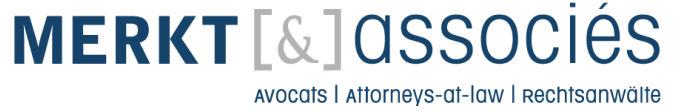 IV. Exemples : fonction publique
Arrêt 8C_515/2022 du 16 mars 2023 : l’obligation de collaborer impose au fonctionnaire de transmettre tous les éléments relatifs à une enquête, même s’ils sont à charges (des échanges de messages « problématiques » entre un professeur d’université et une assistante)
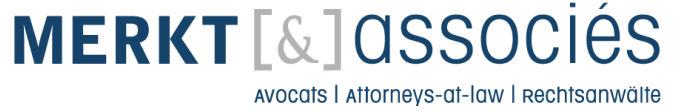 IV. Exemple : discrimination salariale
Arrêt 8C_728/2021 du 18 mai 2022 : l’obligation de collaborer peut être tempérée par des normes spéciales. Ainsi en application de l’art. 6 LEg, lorsque le fonctionnaire a rendu vraisemblable une discrimination salariale, le Tribunal cantonal doit instruire les autres points d’office.
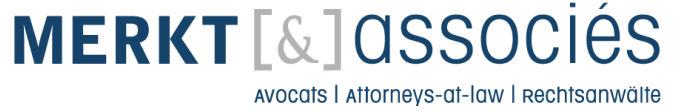 IV. Exemple : droit de la construction
Arrêt 1C_611/2020 du 10 mai 2021 : l’obligation de collaborer est particulièrement importante pour les faits (i) que l’administré est à même de mieux connaître ou (ii) qui relèvent de sa sphère d’influence.
Ainsi, en matière de droit de la construction, par essence il appartient à l’administré de fournir toutes les pièces complémentaires. A défaut, l’autorité peut refuser d’examiner le fond du dossier.
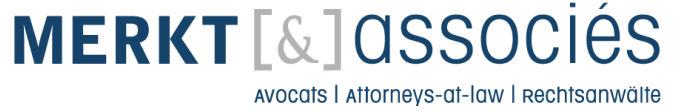 IV. Exemples : prestations sociales
Arrêt 8C_499/2019 du 20 février 2020 : l’obligation de collaborer est pleinement applicable. En cas de violation, l’autorité peut statuer en l’état du dossier. Toutefois lorsque une prestation sociale est due à teneur du dossier en mains de l’autorité, celle-ci ne peut pas refuser de l’octroyer en raison de la seule violation de l’obligation de collaborer.

Arrêt 8C_307/2022 du 4 septembre 2023 (destinés à publication): l’obligation de collaborer est applicable. En cas de violation, l’autorité ne peut pas simplement mettre fin à l’examen du dossier (pas de classement vertical). Elle doit rendre une décision sujette à recours (art. 29a Cst.).
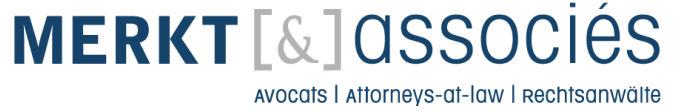 IV. Exemple : droit des étrangers et mineurs
Arrêt 2C_681/2022 du 3 août 2023 : l’obligation de collaborer est spécifiquement prévue en droit des étrangers (art. 90 LEI). Elle est également applicable au mineur, lequel se voit opposer les actes de son représentant.
Pour autant qu’il soit toutefois valablement représentés (ce qui n’est pas le cas s’il est représenté par ses grands-parents).
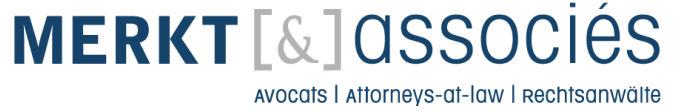 IV. Exemple : droit fiscal
Arrêt 2C_74/2021 du 26 juillet 2021 : L’obligation de collaborer est très étendue en matière fiscale. Si un contribuable ne collabore pas, le fardeau de la preuve peut se renverser : « Force est de constater, au vu des demandes réitérées de l’autorité intimée auprès de la recourante aux fins d’obtenir le détail des comptes bancaires et la destination des sommes qui y apparaissaient (cf. arrêt attaqué, p. 4 ch. 13 et 15), que l’instance précédente pouvait confirmer qu’il existait de forts indices que la recourante disposait d’une fortune mobilière non déclarée, ce qui conduisait à renverser le fardeau de la preuve. Il n’importe pas que l’autorité intimée n’ait pas pu préciser où ces sommes ont abouti. Il suffit de constater que la recourante, dont l’attention a été précisément attirée sur ces faits par l’autorité intimée et qui supportait le fardeau de la preuve à ce stade des investigations de l’autorité intimée, n’a pas été en mesure d’apporter des preuves suffisantes sur l’utilisation des dits montants ».
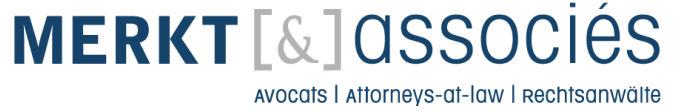 IV. Exemple : assurances sociales
Arrêt 8C:125/2023 du 8 août 2023 : même si l’obligation de collaborer existe en matière d’assurances sociales, l’examen des questions médicales (causalité) doit être instruite d’office; le cas échéant il appartient à l’assurance d’ordonner d’office une expertise.
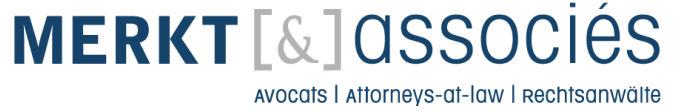 V. Conclusion
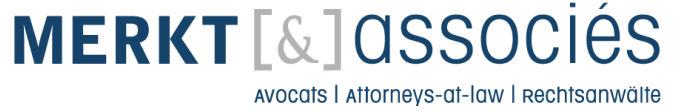 V. Conclusion
Le débat n’a pas lieu sur le principe de l’instruction d’office ou de l’obligation de collaborer, mais sur la portée effective et concrète de l’obligation de collaborer.

Et cette obligation de collaborer va très loin : l’administré doit clairement remettre tous les éléments, y compris ceux qui le desservent.

Ce principe ouvre la porte au vrai conflit qui fait rage : comment gérer cela avec les obligations de dénoncer en matière pénale et cette obligation de collaborer….

Pas de problème nous dit le Tribunal fédéral (ou presque) : ATF 142 IV 207
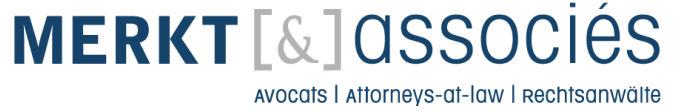